ROKOVNIK 

ZA IZVEDBO VPISA V SREDNJE ŠOLE 
ZA ŠOLSKO LETO 2023/24


Zlatka Janžek, prof. ped.
ROKOVNIK ZA IZVEDBO VPISA V SREDNJE ŠOLE ZA ŠOLSKO LETO 2023/24
Individualni razgovori z učenci                                oktober

Izpolnjevanje  e AIP              učenci, mnenje zdravnik	 november			
                                         
Posredovanje podatkov o učencih MŠ	            november

Individualni razgovori                                december, januar						        		
			
Objava  razpisa 	                   		   do 20. januarja
ROKOVNIK ZA IZVEDBO VPISA V SREDNJE ŠOLE ZA ŠOLSKO LETO 2023/24
Informativna dneva				- srednje šole, dijaški domovi                                       17. 2. in 18.  2. Prijava za opravljanje preizkusovposebnih sposobnosti, znanja in spretnosti učencev     do 2. 3.Opravljanje preizkusov …                                        med 10. in 20. 3.

PRIJAVLJANJE  za VPIS v SŠ                                 do 3. 4.
ROKOVNIK ZA IZVEDBO VPISA V SREDNJE ŠOLE ZA ŠOLSKO LETO 2023/24
11Javna objava številčnega stanja prijav      7. 4. (spletna stran MIZŠ)
Javna objava sprememb obsegarazpisanih mest in stanja prijav        19. 4.

Morebitni prenosi prijav za vpis      do 24 4.
ROKOVNIK ZA IZVEDBO VPISA V SREDNJE ŠOLE ZA ŠOLSKO LETO 2023/24
Javna objava omejitev vpisa                      24. 5. 
(spletna stran MIZŠ)Obveščanje prijavljenih uč. o omejitvah   do 29. 5. 
Razdelitev zaključnih spričeval         15. 6.

Prinašanje dokazil v SŠ, vpis                   16. -21. 6.
ROKOVNIK ZA IZVEDBO VPISA V SREDNJE ŠOLE ZA ŠOLSKO LETO 2023/24
Objava rezultatov 1. kroga izbirnega 
postopka                                                        21. 6. Prijava neizbranih v 1. krogu izbirnega postopka za  2. krog                                                       23. 6.

Vpis, 2. krog izbirnega postopka                  30. 6.

Objava prostih mest za vpis                           3. 7.(spletna stran MIZŠ)
MERILA ZA IZBIRO V PRIMERU OMEJITVE VPISA:

1. Izbira se opravi na podlagi učnega uspeha:
     - zaključene ocene obveznih predmetov iz 7., 8. in 9. r. OŠ 
    (največ 175 točk)

2. Preizkus posebne nadarjenosti v programih: umetniške gimnazije, zobotehnik, fotografski tehnik, tehnik oblikovanja  je že pred vpisom.

3. Gimnazija – športni oddelek so posebna merila. 

4. Če se v 1. oziroma 2. krogu izbirnega postopka na spodnji meji razvrsti več kandidatov z istim številom točk pridobljenih na podlagi učnega uspeha, se izbira med njimi opravi na podlagi točk doseženih na nacionalnih preizkusih znanja iz slovenščine in matematike.

1. krog:   Po merilih izberejo učence za 90% razpisanih mest
2. krog: Učenci, ki niso uspešni v prvem krogu, lahko kandidirajo na 10% prostih mest na vseh srednjih šolah, ki bodo omejile vpis in na vsa prosta mesta na drugih srednjih šolah.
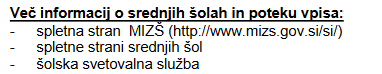 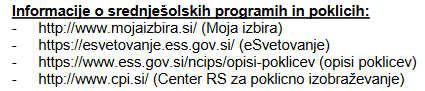 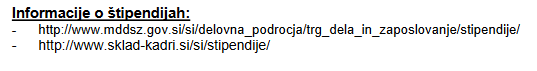 http://www.srips-rs.si